Part 2:Apollo 8: Lunar Orbit
INST 154
Apollo at 50
Apollo Mission Sequence
As Planned
As Flown
A	Uncrewed Saturn V
B 	Uncrewed LM
C 	CSM Earth Orbit
D 	CSM/LM Earth Orbit
E 	CSM/LM higher Earth Orbit
F 	CSM/LM Lunar Orbit
G 	Lunar Landing
A 	Apollo 4, 6
B 	Apollo 5
C 	Apollo 7
C’ 	Apollo 8
D 	Apollo 9
F	Apollo 10
G 	Apollo 11
Astronaut Math in mid-1967
30 astronauts in first 3 groups
The Original 7, The New 9, The 14
10 were no longer available
2 grounded, 2 retired, 6 dead (3 in the Apollo 1 fire, 3 in airplane crashes)
18 were needed to fill 6 crews
Cooper and Bean were not assigned
13 had flight experience
6 (of 9) Gemini commanders were assigned as Apollo CDR
5 were assigned as Apollo CMP
2 were assigned as Apollo LMP
5 rookies were needed
1 as CMP (Eisele), 4 as LMP (Cunningham, Anders, Schweickart, Williams)
Apollo Crew Planning
Apollo 7 (C)
CDR: Schirra
CMP: Eisele
LMP: Cunningham

Apollo 10 (F)
CDR: Stafford
CMP: Young
LMP: Cernan
Apollo 8 (D)
CDR: McDivitt
CMP: Scott
LMP: Schweickart

Apollo 11 (G)
CDR: Conrad
CMP: Gordon
LMP: Williams
Apollo 9 (E)
CDR: Borman
CMP: Collins
LMP: Anders

Apollo 12 (H)
CDR: Armstrong
CMP: Lovell
LMP: Aldrin
Haise
Bean
Arguments in Favor of a Lunar Orbit Mission
Provide valuable operational experience … This will enhance the probability of success of subsequent more complex lunar missions 
Provide an opportunity to evaluate … MSFN and onboard navigation …
Permit validation of communications … at lunar distance
… improve consumables requirements prediction …
… verification of ground support elements and the onboard computer program
Increase the depth of understanding of thermal conditions …
Confirm astronauts’ ability to see, use and photograph lunar landmarks …
… an opportunity for additional photographs … for training crewmen …
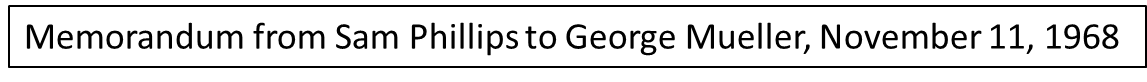 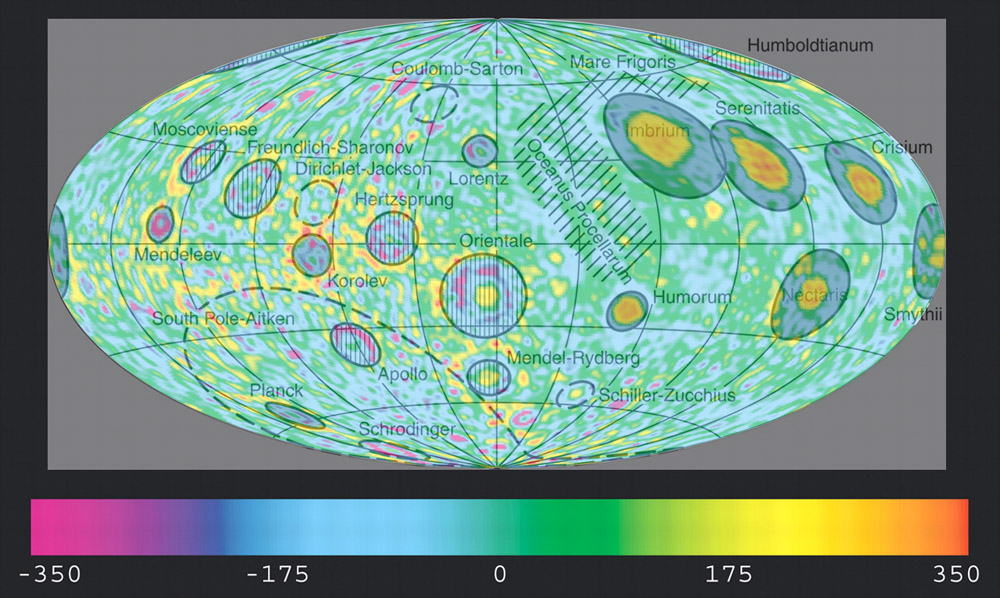 Arguments Against a Lunar Orbit Mission
Marginal design conditions in the Block II CSM may not have been uncovered with only one manned flight

The life of the crew depends on the successful operation of the Service Propulsion System during the Transearth Injection maneuver

The three days endurance level required of backup systems in the event of an abort is greater than from an Earth orbit mission

Only landmark sightings and lunar navigation require a lunar mission …
Memorandum from Sam Phillips to George Mueller, November 11, 1968
Missing Redundancy
No “LM Lifeboat” between TLI and TEI
Apollo 13 scenario would have been fatal on Apollo 8

No option for LM DPS TEI in the event of an SPS failure during LOI
All lunar landing missions lost this redundancy after PDI
Primary Mission Objectives
Demonstrate crew/space vehicle/mission support facilities performance during a manned Saturn V mission with CSM

Demonstrate performance of nominal and selected backup Lunar Orbit Rendezvous (LOR) mission activities, including: Trans-Lunar Injection; CSM navigation, communications, and midcourse corrections; CSM consumables assessment, and passive thermal control
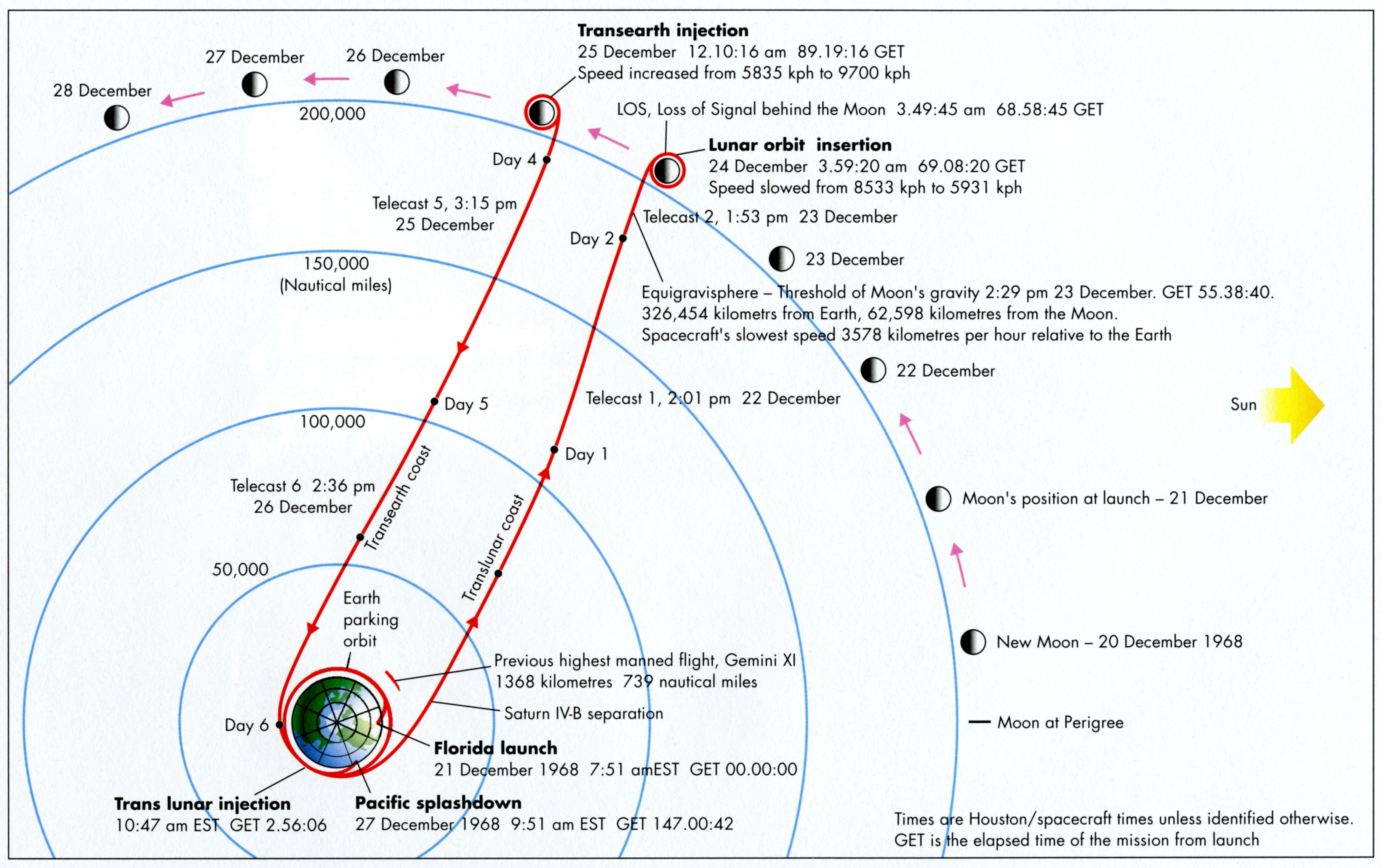 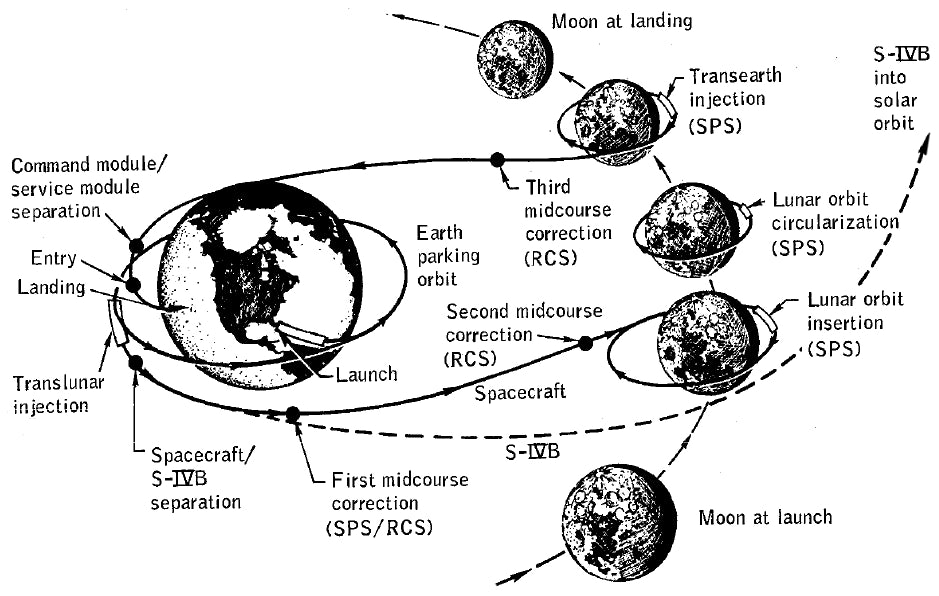 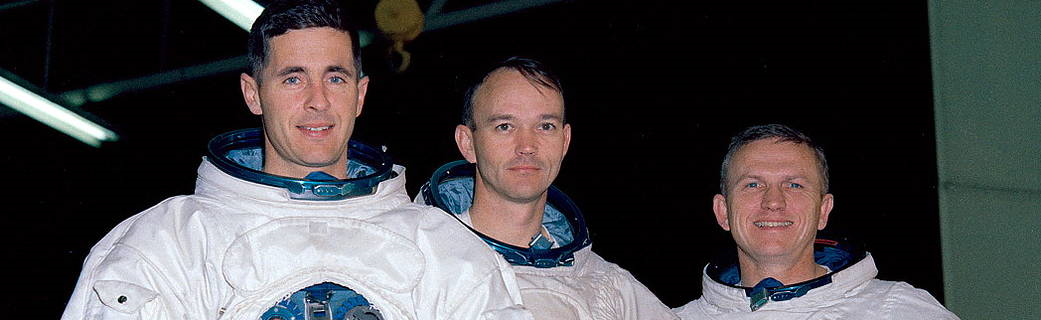 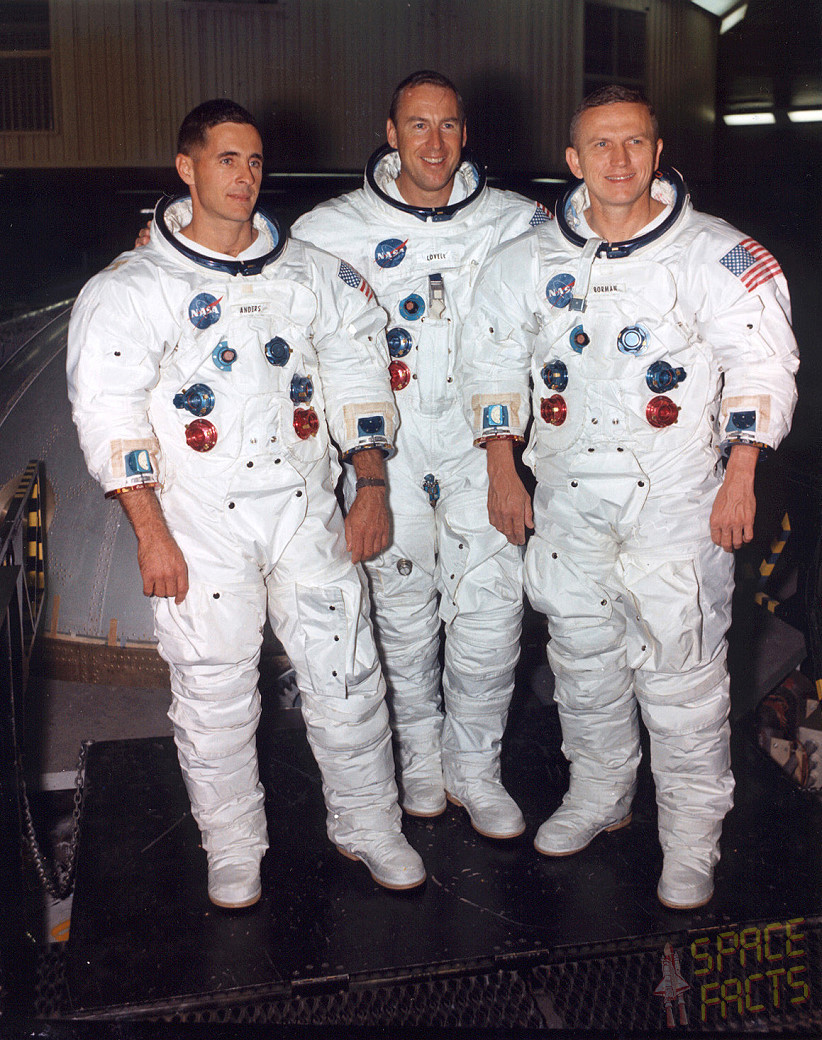 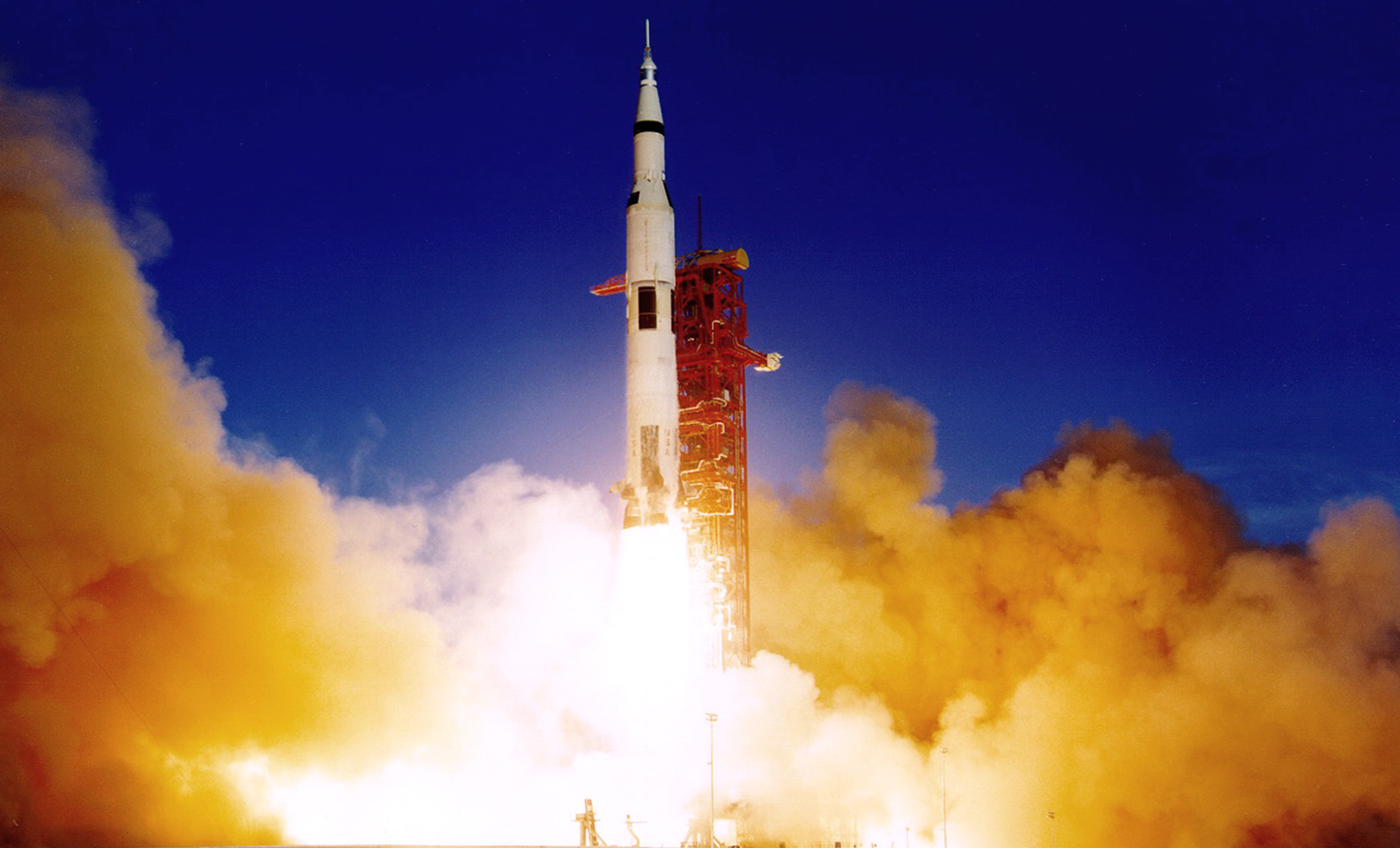 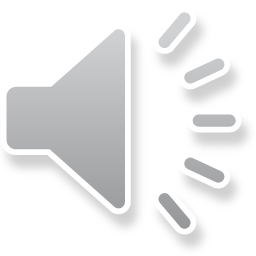 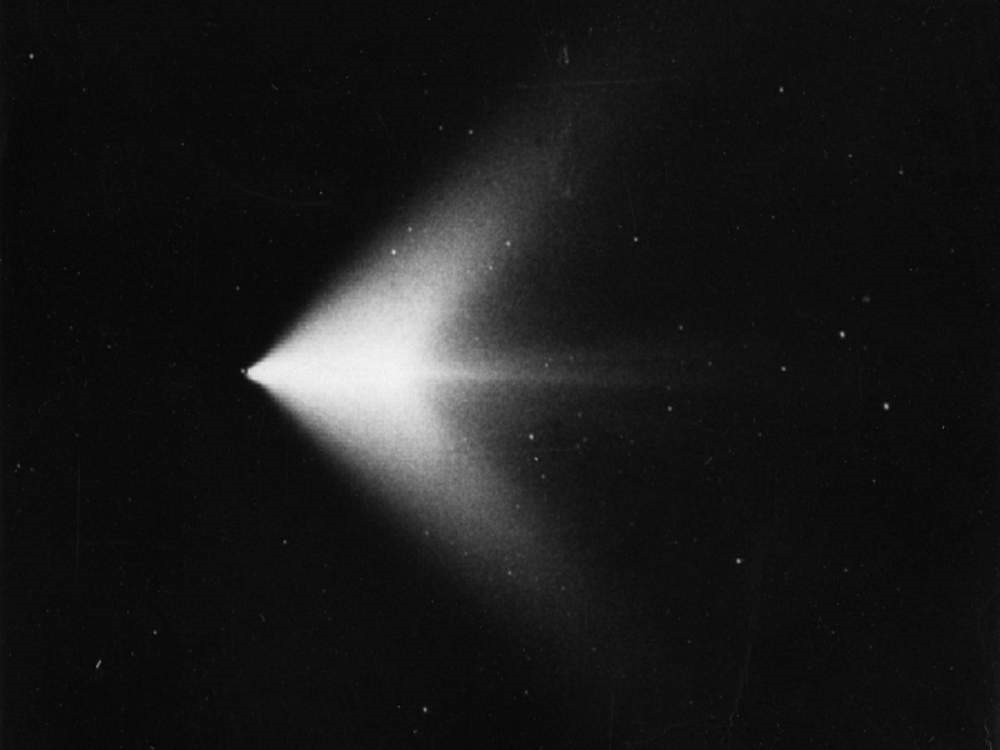 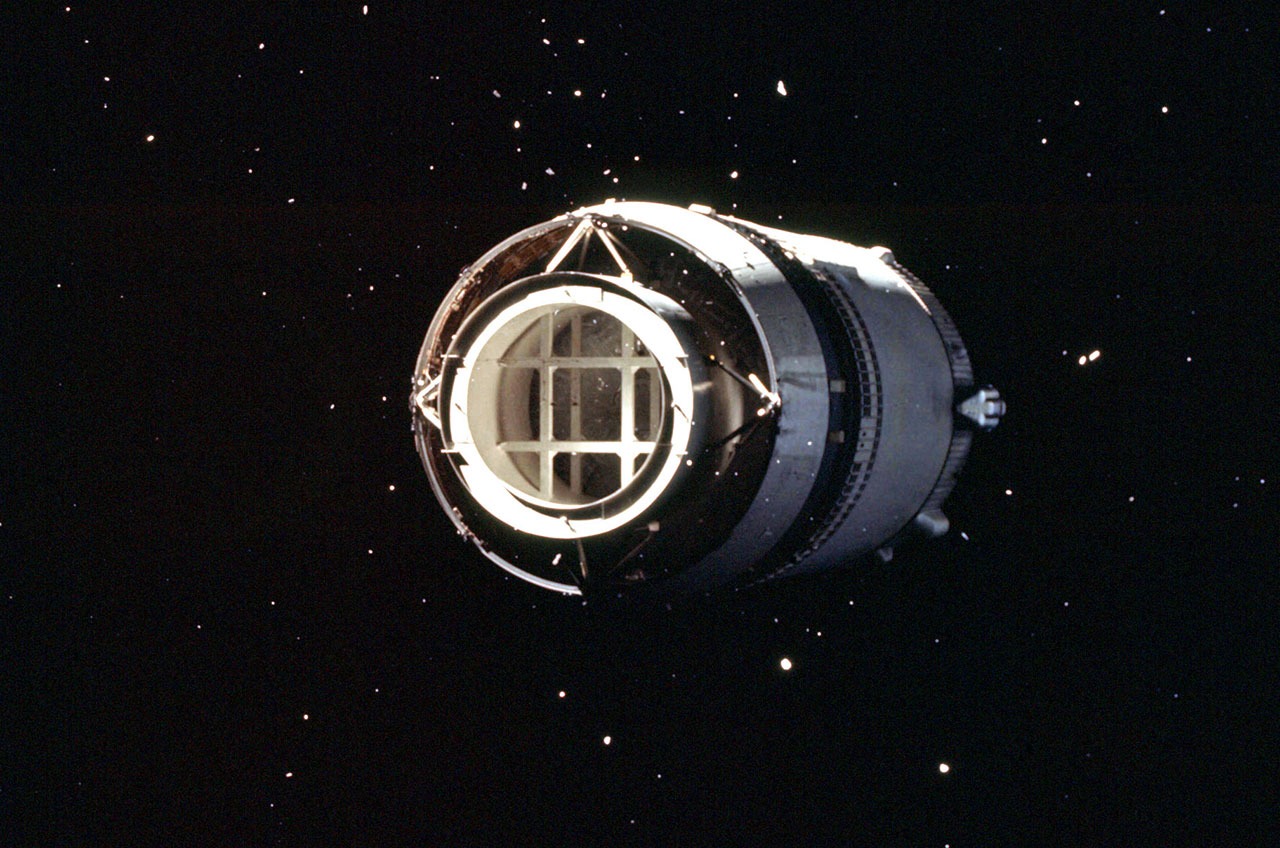 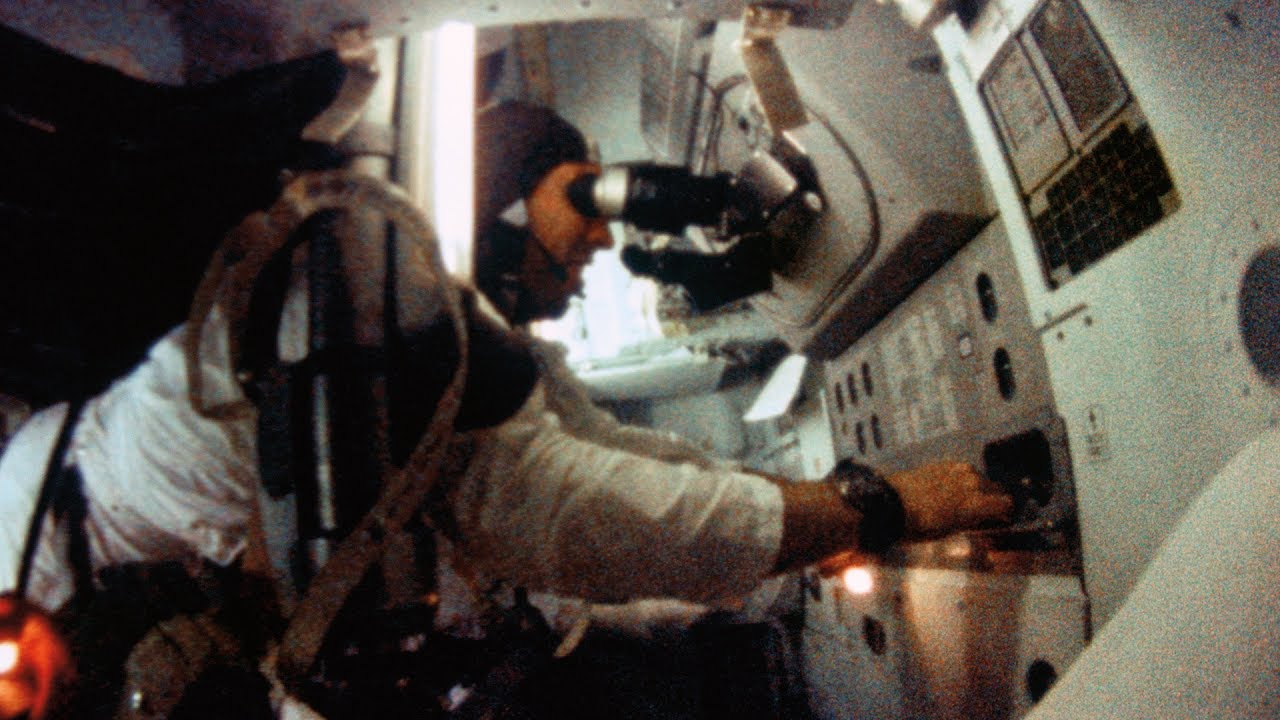 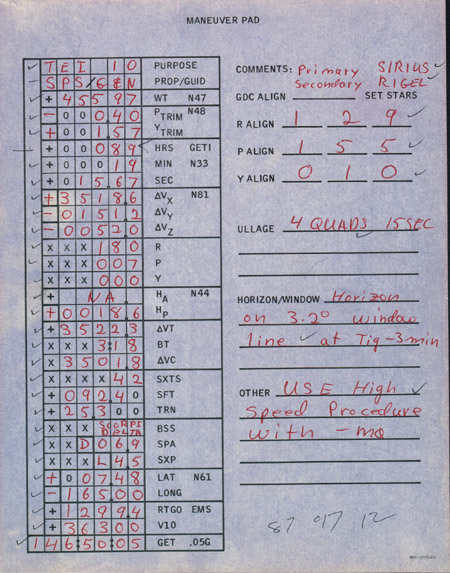 Purpose: The PAD is intended for the burn that will return the Apollo 8 crew to Earth at the end of Rev 10.Systems: The burn will be made using the SPS engine, under the control of the Guidance and Navigation system.CSM Weight (Noun 47): 45,597 pounds.Pitch and yaw trim (Noun 48): -0.40° and +1.57°.Time of ignition (Noun 33): 89 hours, 19 minutes, 15.67 seconds.Change in velocity (Noun 81), fps: x, +3,518.6; y, -151.2; z, -52.0.Spacecraft attitude: Roll, 180°; Pitch, 7°; Yaw, 0°. Expected apogee of resulting orbit (Noun 44): Not applicable. Expected perigee of resulting orbit (Noun 44): 18.6 nautical miles (34.4 km).Delta-VT: 3,522.3 fps (1,073.6 m/s). Burn duration or burn time: 3 minutes, 18 seconds.Delta-VC: 3,501.8 fps. Sextant star: Star 42 (Peacock, or Alpha Pavonis)Boresight star: Dschubba, or Delta Scorpii.COAS Pitch Angle: Down 6.9°.COAS X Position Angle: Left 4.5°.Expected splashdown point (Noun 61): 7.48° north, 165° westRange to go at the 0.05 g event: 1,299.4 nautical miles. 
Expected velocity at the 0.05 g event: 36,300 fps. Predicted GET of 0.05 g event: 146 hours, 50 minutes and 5 seconds GET.
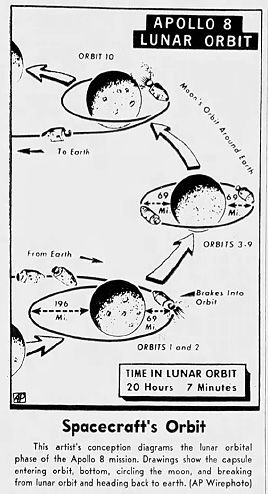 Lunar Orbit Insertion
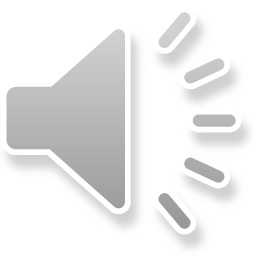 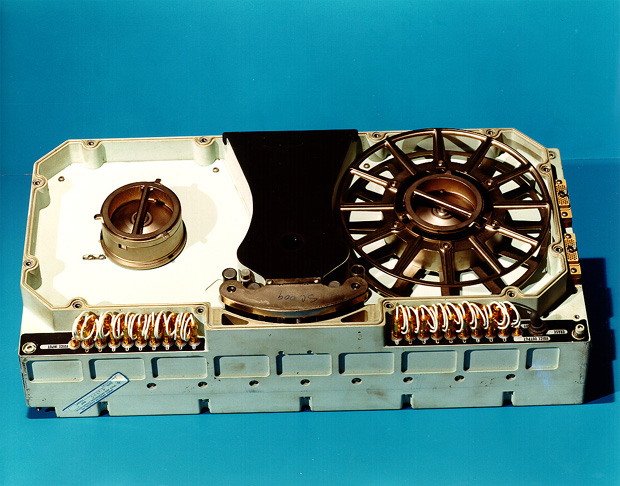 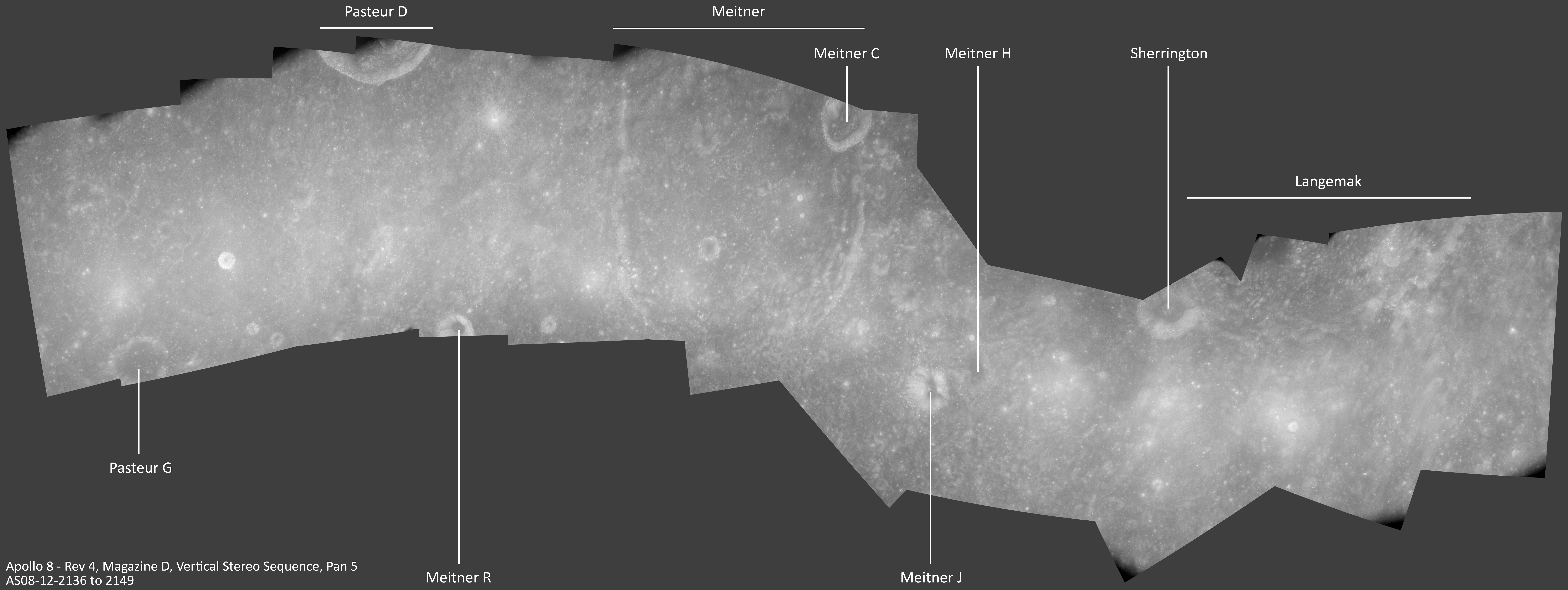 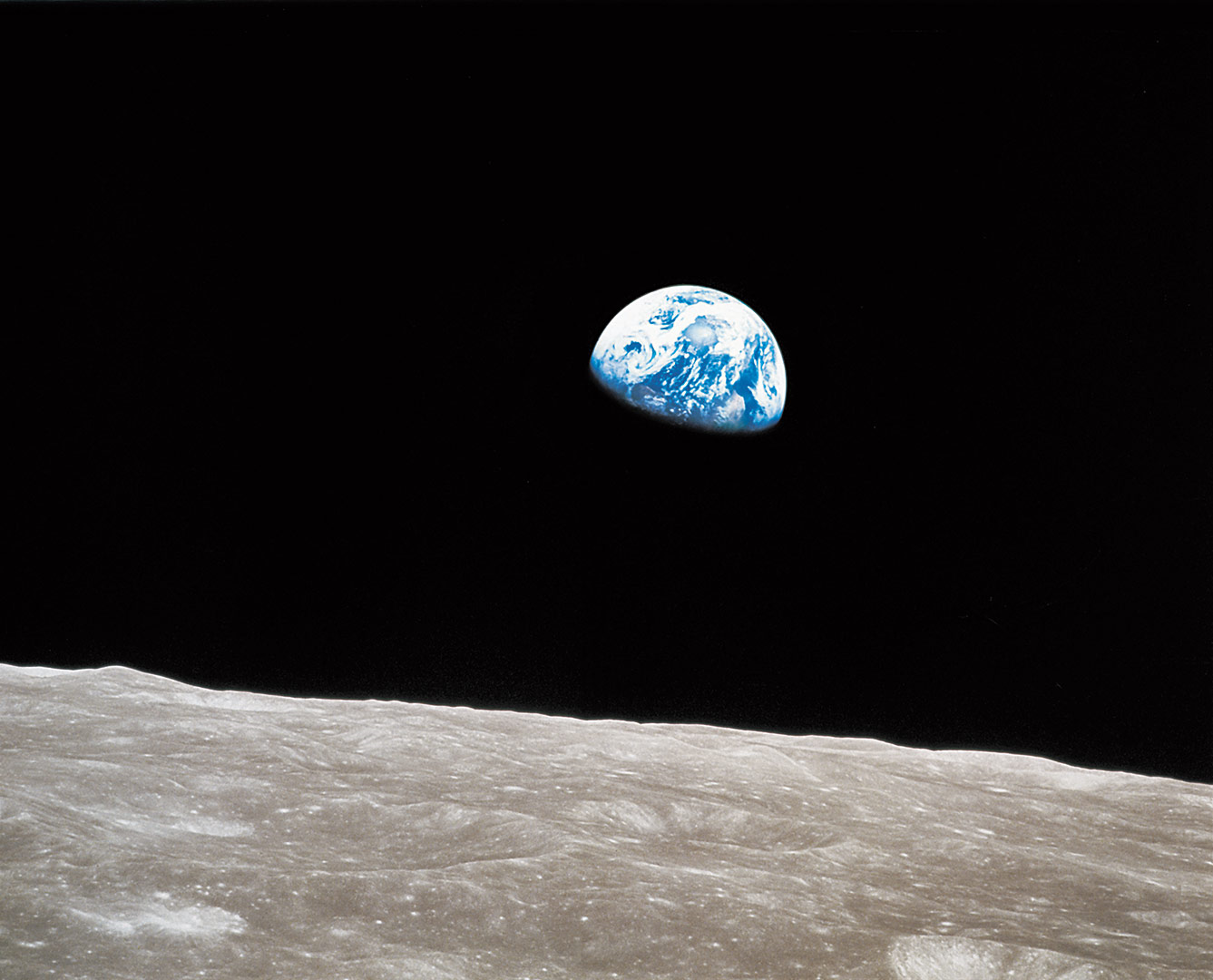 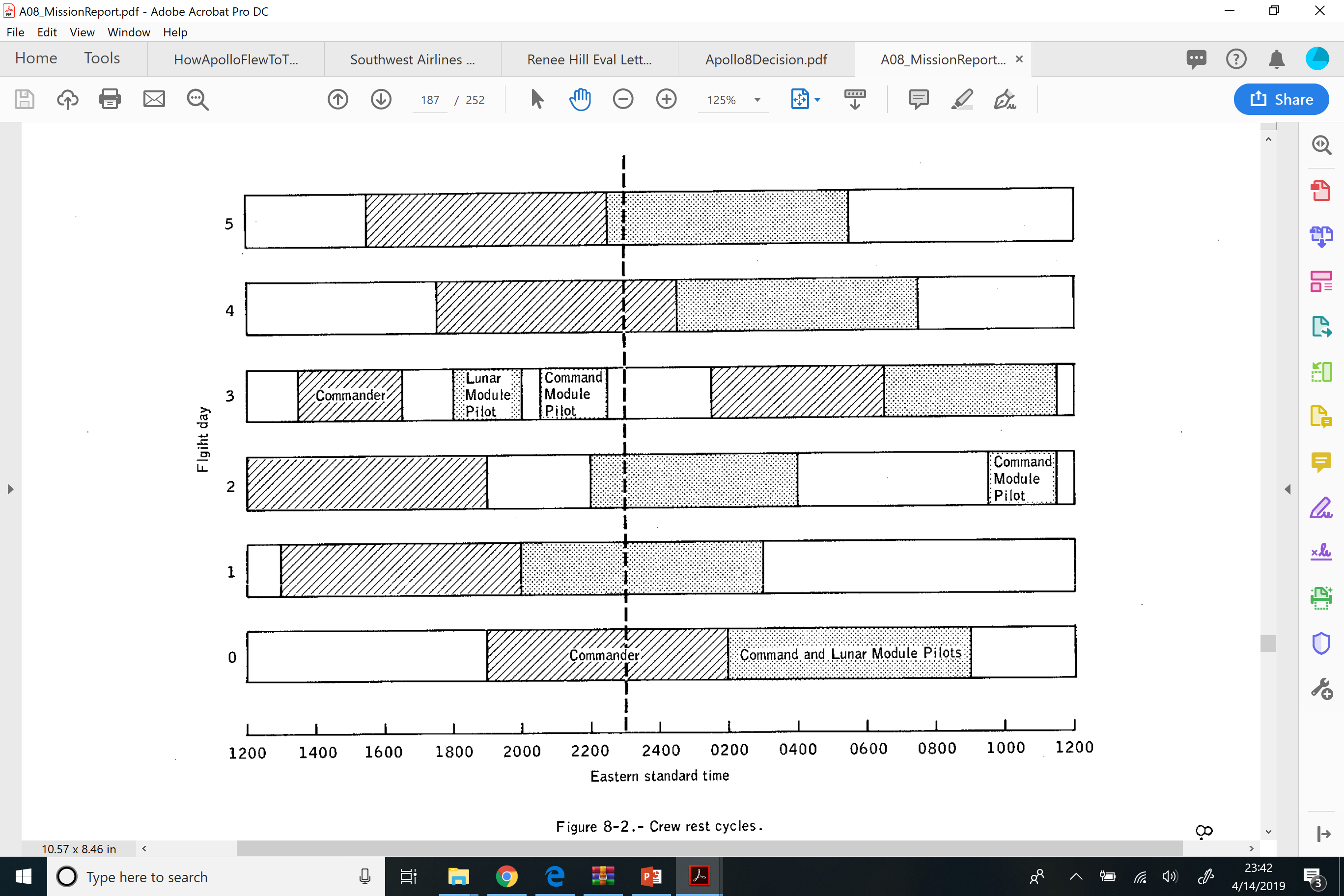 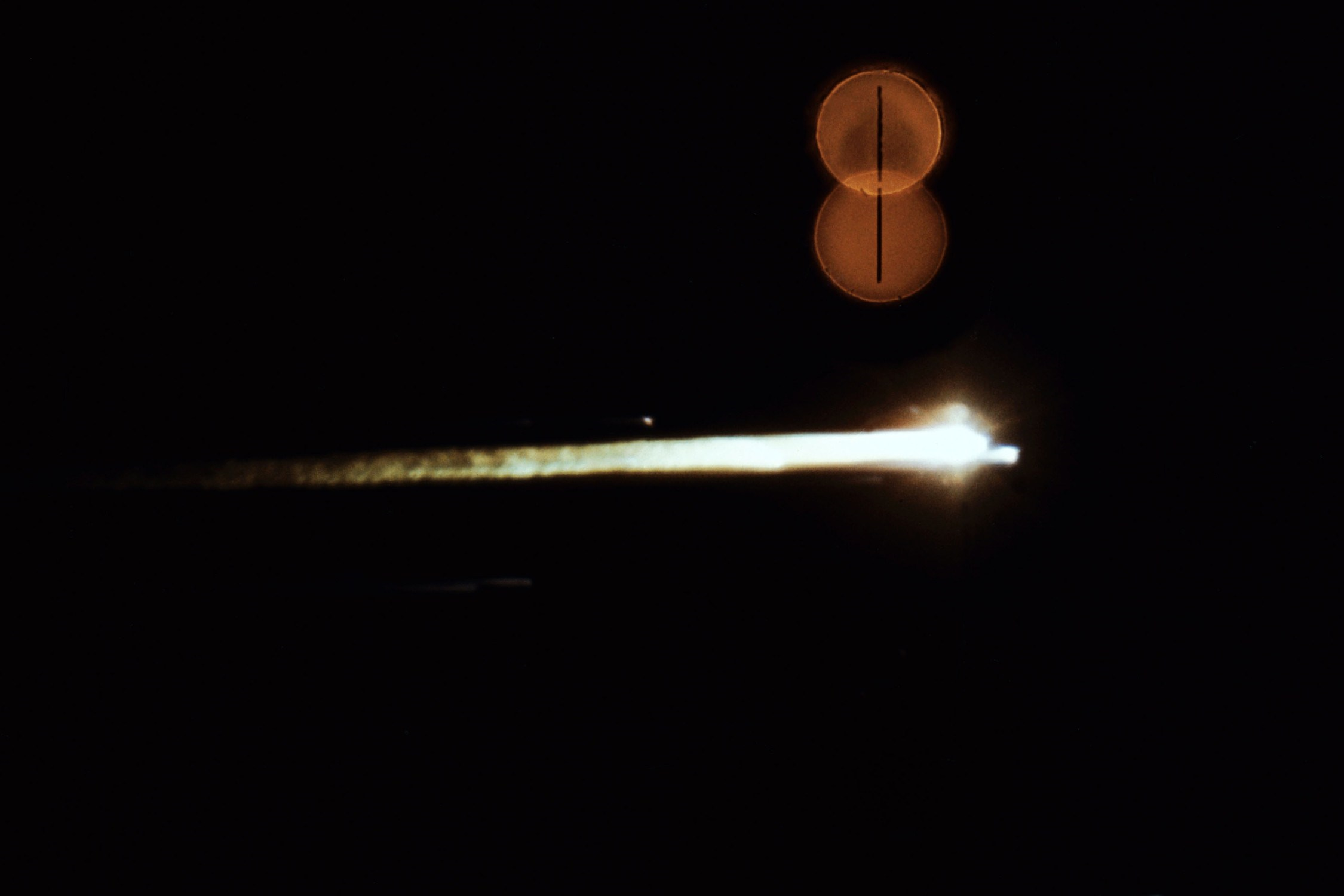 Apollo 8 Primary Detailed Test Objectives
To perform a guidance and navigation control system controlled entry from a lunar return.
To perform star‑lunar horizon sightings during the translunar and transearth phases. 
To perform star‑earth horizon sightings during translunar and transearth phases. 
To perform manual and automatic acquisition, tracking, and communication with the Manned Space Flight Network using the high‑gain command and service module S‑band antenna during a lunar mission.
To obtain data on the passive thermal control system during a lunar orbit mission.
To obtain data on the spacecraft dynamic response.
To demonstrate spacecraft lunar module adapter panel jettison in a zero‑g environment.
To perform lunar orbit insertion service propulsion system guidance and navigation control system controlled burns with a fully loaded command and service module. Achieved.
To perform a transearth insertion guidance and navigation control system controlled service propulsion system burn.
To obtain data on the command module crew procedures and timeline for lunar orbit mission activities.
To demonstrate command service module passive thermal control modes and related communication procedures during a lunar orbit mission.
To demonstrate ground operational support for a command and service module lunar orbit mission.
To perform lunar landmark tracking in lunar orbit from the command and service module. 
To prepare for translunar injection and monitor the guidance and navigation control system and launch vehicle tank pressure displays during the translunar injection burn.
To perform translunar and transearth midcourse corrections.
 To verify that modifications incorporated in the S‑IC stage since the Apollo 6 flight suppress low frequency longitudinal oscillations (POGO).
To confirm the launch vehicle longitudinal oscillation environment during the S‑IC stage burn.
To verify the modifications made to the J‑2 engine since the Apollo 6 flight.
To confirm the J‑2 engine environment in the S‑II and S‑IVB stages.
To demonstrate the capability of the S‑IVB to restart in Earth orbit.
To demonstrate the operation of the S‑IVB helium heater repressurization system.
To demonstrate the capability to safe the S‑IVB stage in orbit.
To verify the capability to inject the S‑IVB/instrument unit/lunar module test article "B" into a lunar "slingshot" trajectory.
 To verify the capability of the launch vehicle to perform a free‑return translunar injection.
Anomalies
Preflight: 	Contamination of spacecraft LOX
Launch:	S1C camera malfunction
Launch: 	Intermittent operation of S-II power supplies 
Launch: 	SII engine oscillations
Translunar:	Drop in chamber pressure during first SPS burn
Throughout: 	Hatch and side windows obscured
Throughout:	Obscuration of telescope field of view
Throughout:	Abnormal shifts in computer readout of optics trunnion angle
Throughout:	Noisy cabin fans
Throughout:	Inoperative personal radiation dosimeter
Transearth: 	Erratic potable water quantity measurement
Reentry:	Entry monitor system malfunctions
Landing: 	Seawater inflow through cabin pressure relief valve
Recovery:	Inoperative swimmer’s interphone
Recovery: 	Failure of CM recovery loop
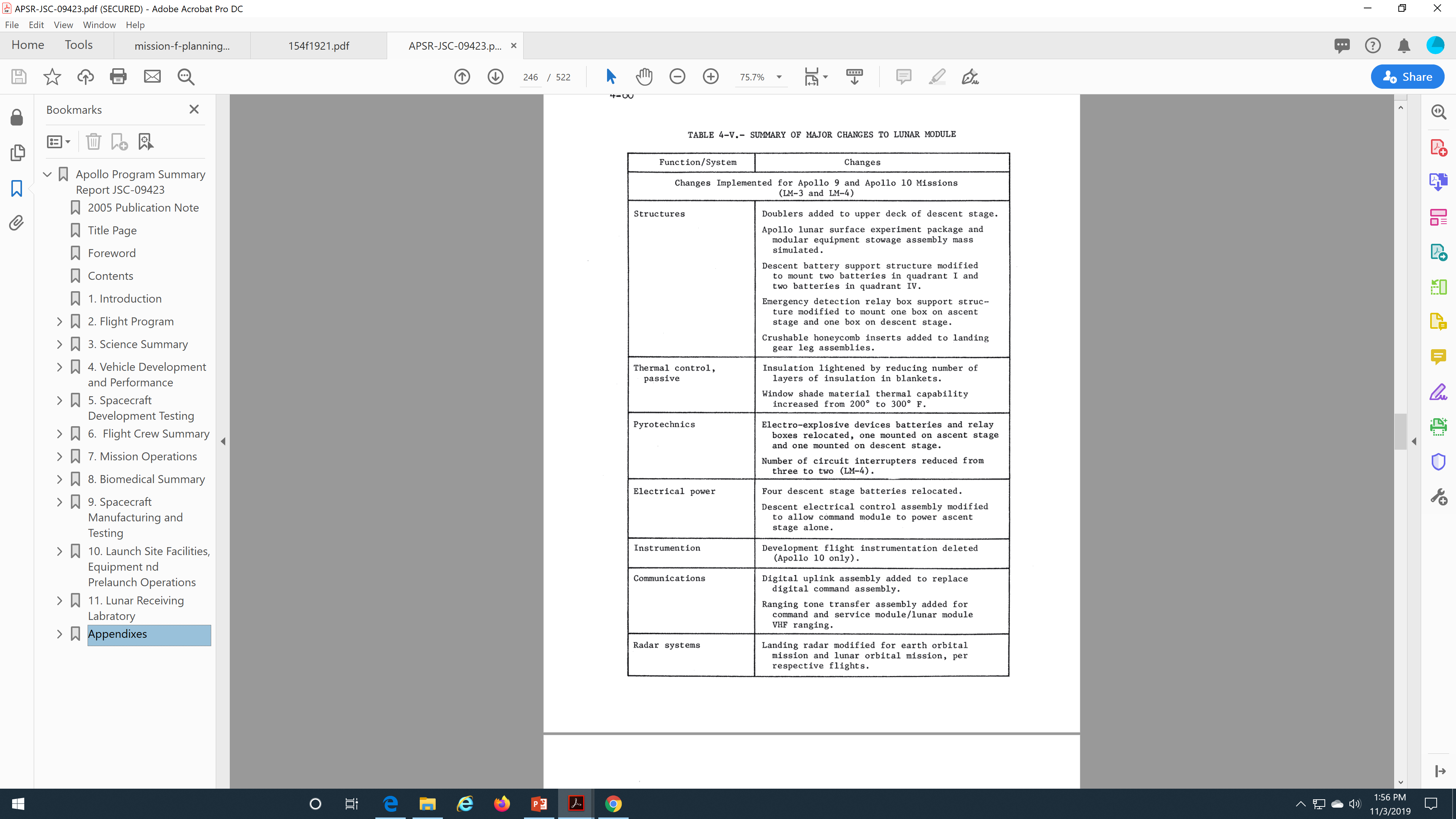 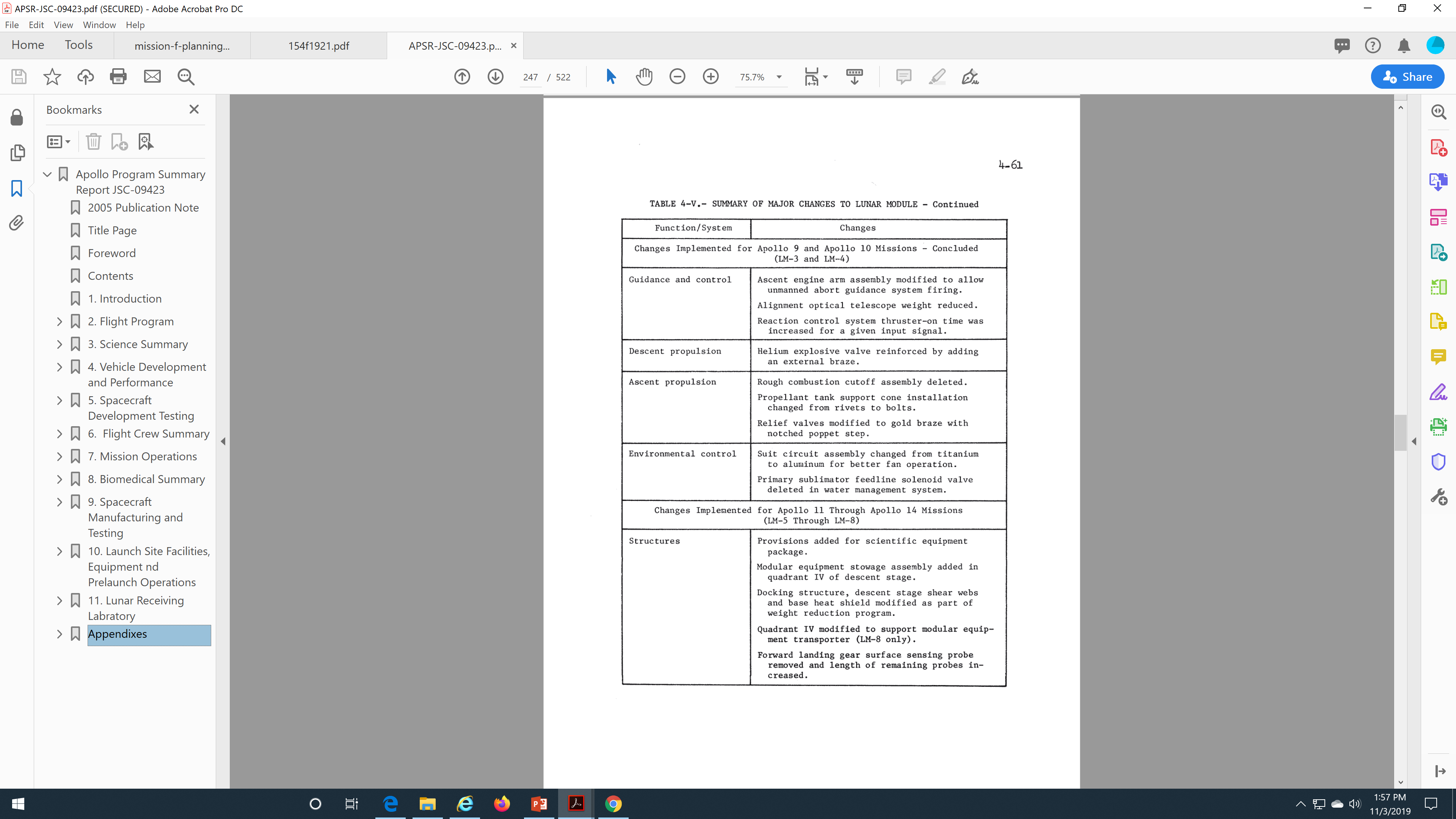 Discussion Groups
From the Earth to the Moon video episode 4 (“1968”)
An interleaved telling of the story of 1968’s social unrest and Apollo 8

Chaikin Chapter 3 (“First Around the Moon”)
Apollo 8 from the Astronaut’s perspective

Woods Chapter 6 (“Navigating to the Moon”)
The procedures used on every lunar mission